«den eneste funksjonshemmningen som finnes er dårlige holdninger og mangel på kunnskap»
Randaberg 2000
Stavanger 2024
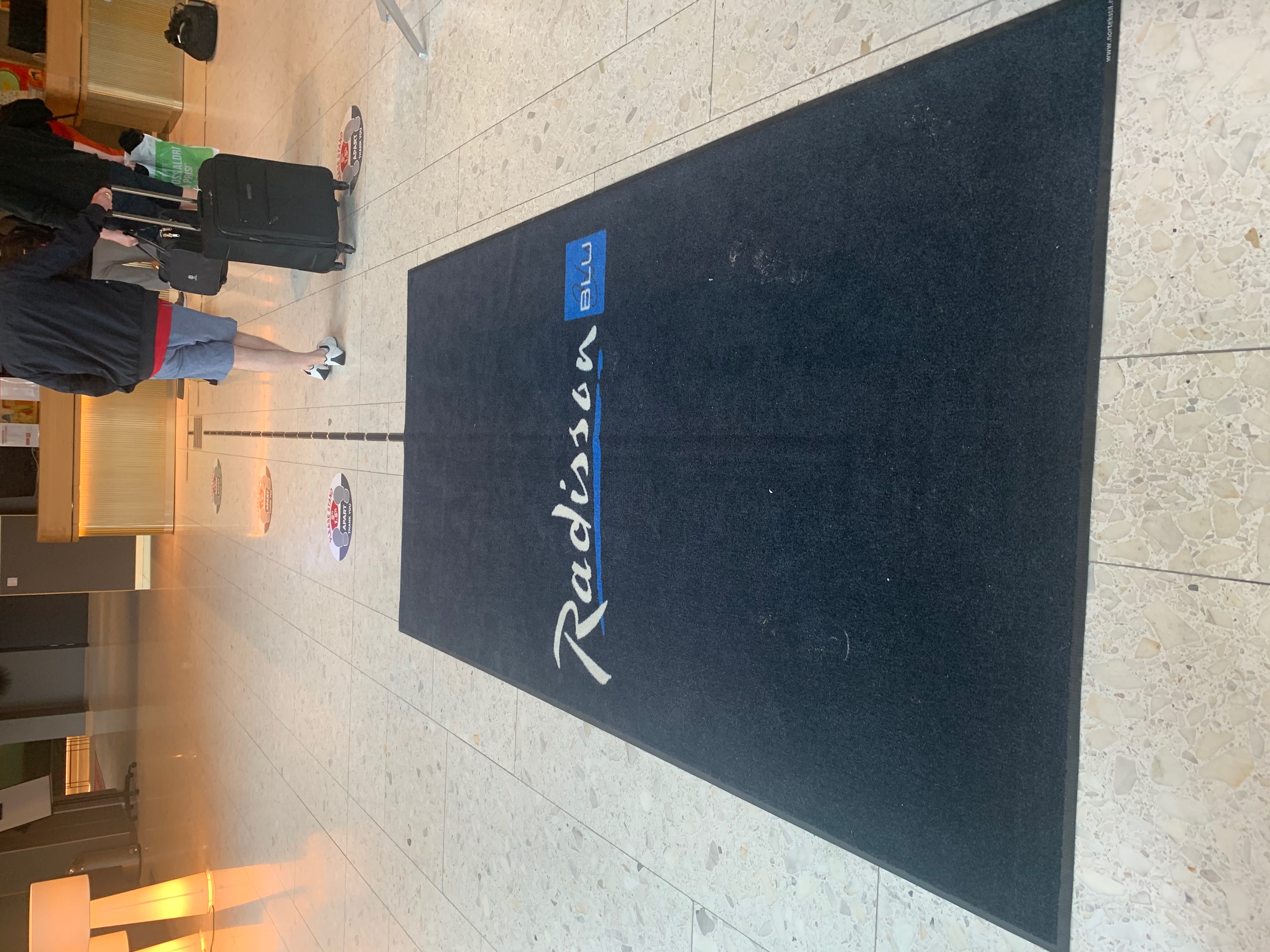